«Использование камушков «Марблс» вкоррекционно – развивающей работе с детьми дошкольного возраста»
Подготовила: педагог – психолог 
Аникина Е.М.
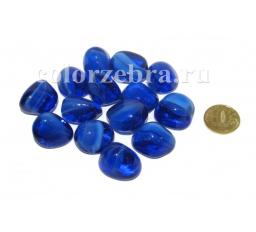 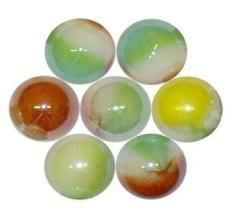 «Марблс» и «Кабошоны»
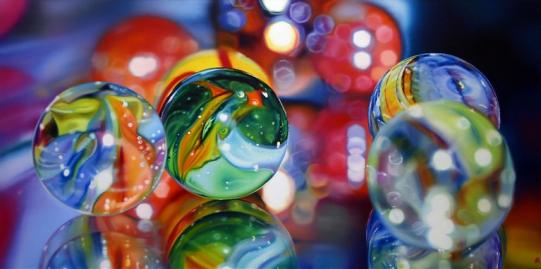 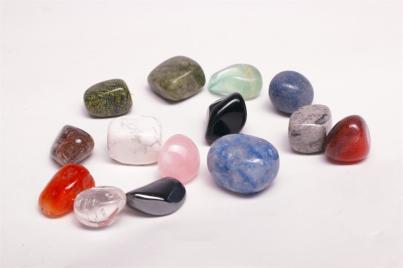 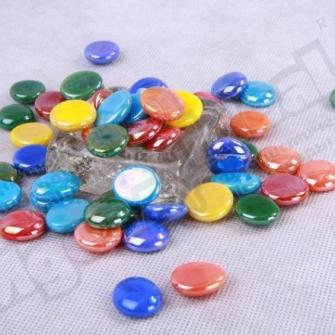 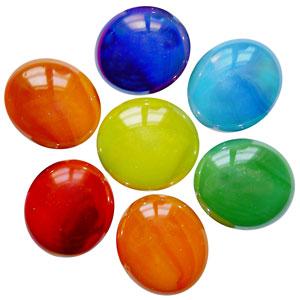 Задачи:
Развитие мелкой моторики рук
Развитие мышления 
Развитие внимания и памяти 
Развитие сенсорных способностей (умения различать цвета; находить цвет по образцу и по  словесному обозначению; стимулирование зрительно-поисковой деятельности; усвоение названий цветов). 
Развитие пространственных ориентировок
Обогащение словарного запаса
Развитие фантазии ребенка. 
Развитие ЭВС (усидчивости)
Упражнять в счете
Формировать и закреплять правильный образ буквы.
Релаксационное упражнение «Муфта».
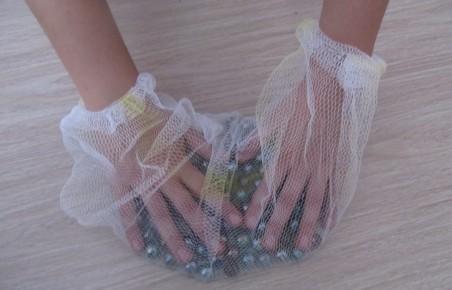 Развитие мелкой моторики рук
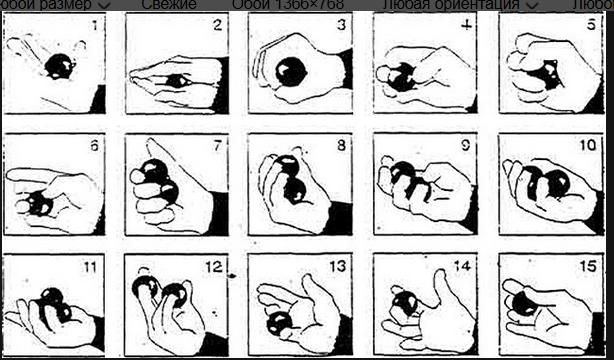 «Волшебники»
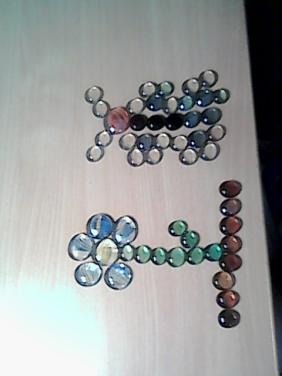 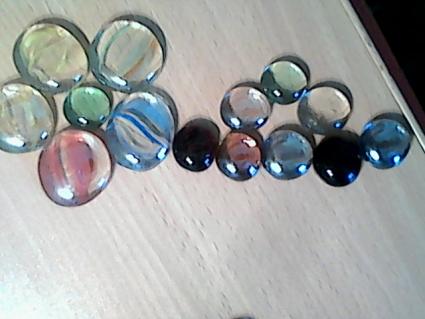 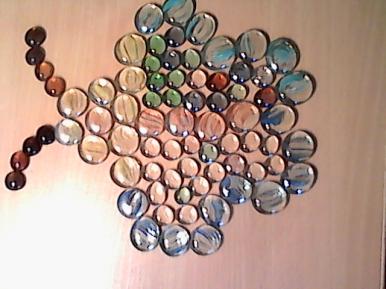 «Выложи по контуру и по образцу»
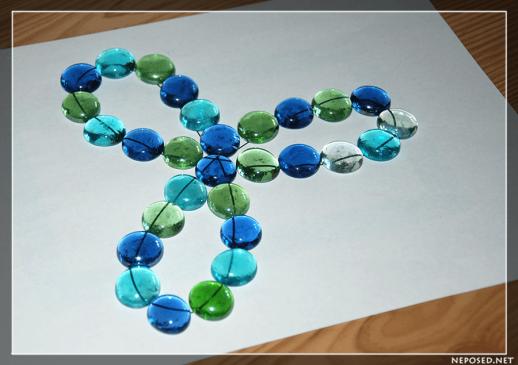 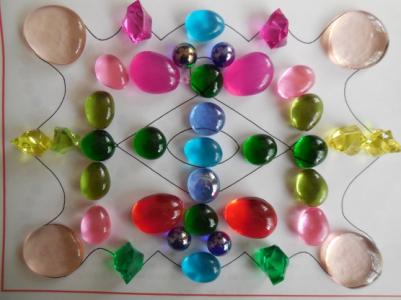 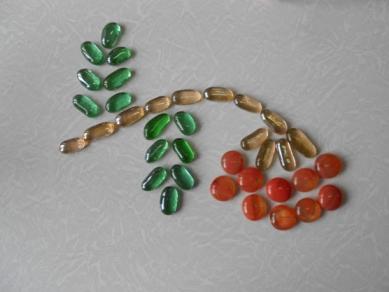 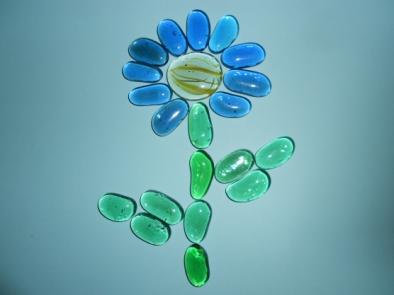 Упражнения на развитие мыслительных операций.
«Судоку» 
«Найди 9-е»
«По дороге в гости к гному».
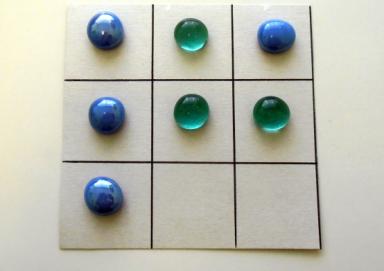 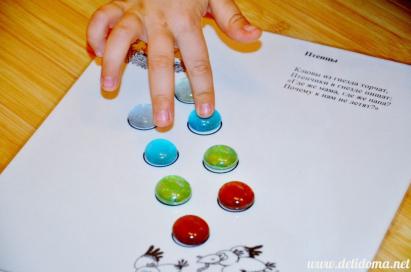 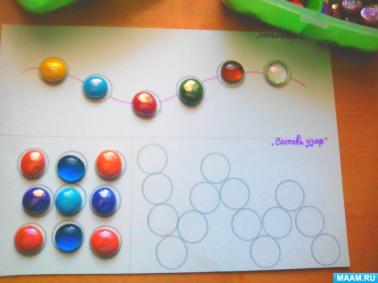 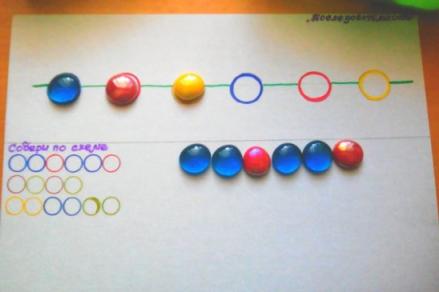 «Собери по схеме»
«Продолжи ряд»
«Буквы» и «Цифры»
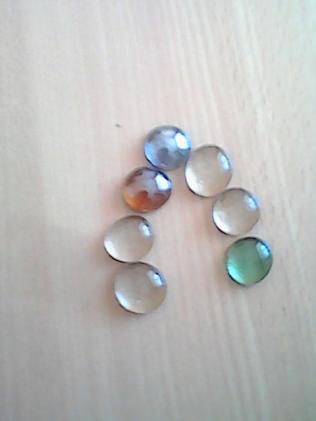 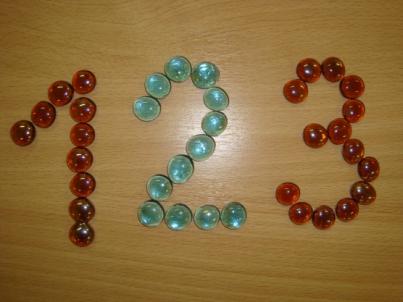 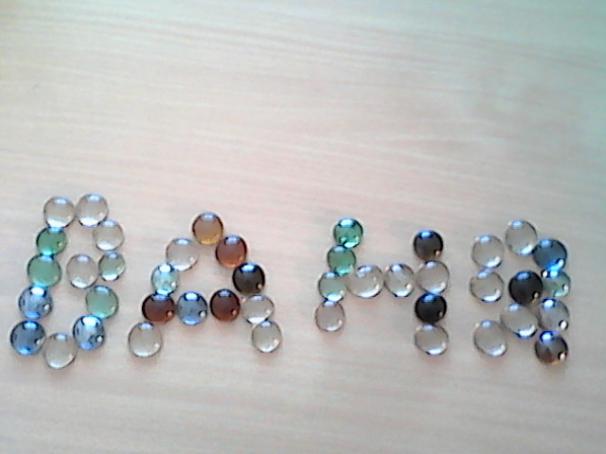 Игра «Зеркало»
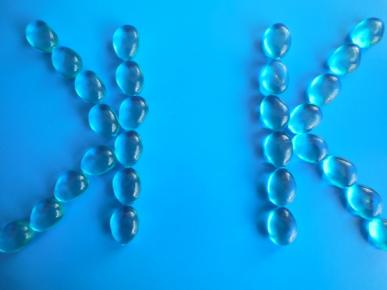 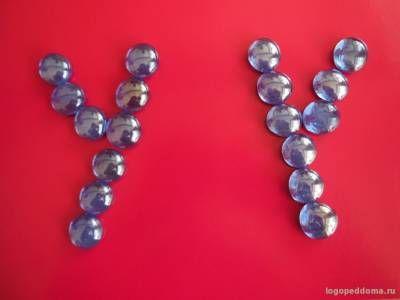 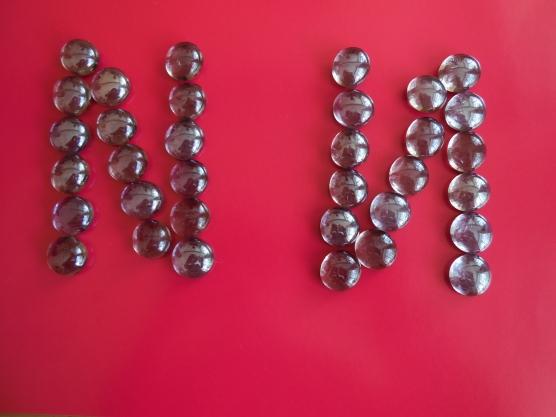 «Техники»
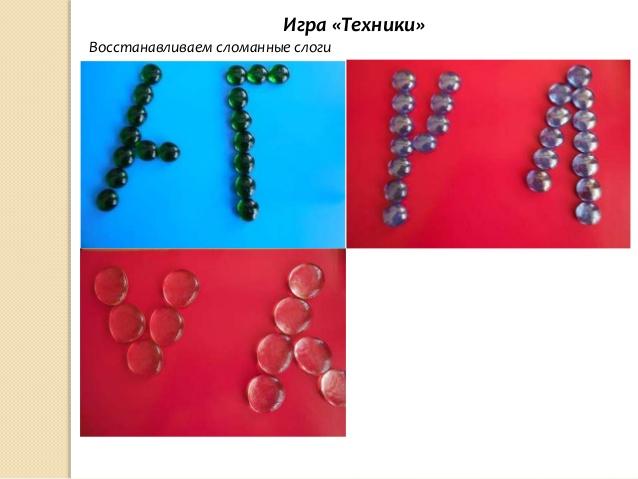 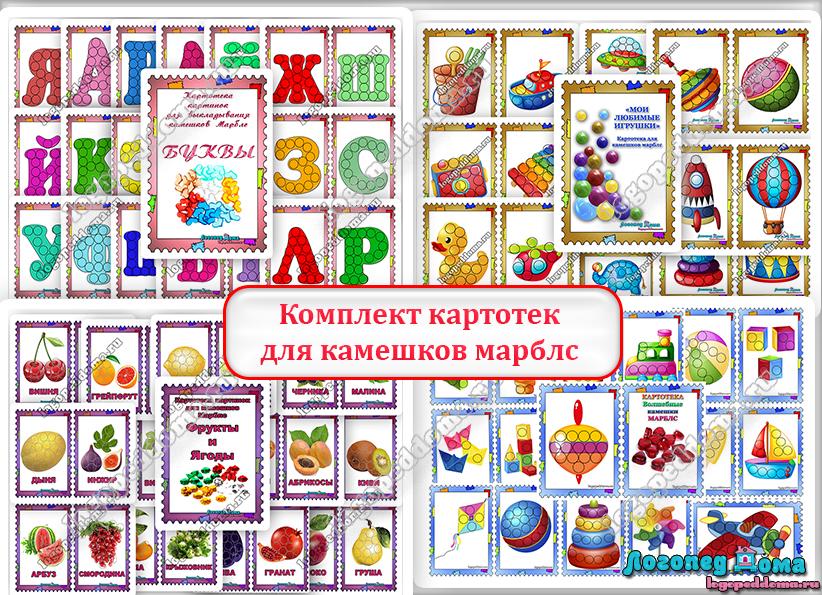 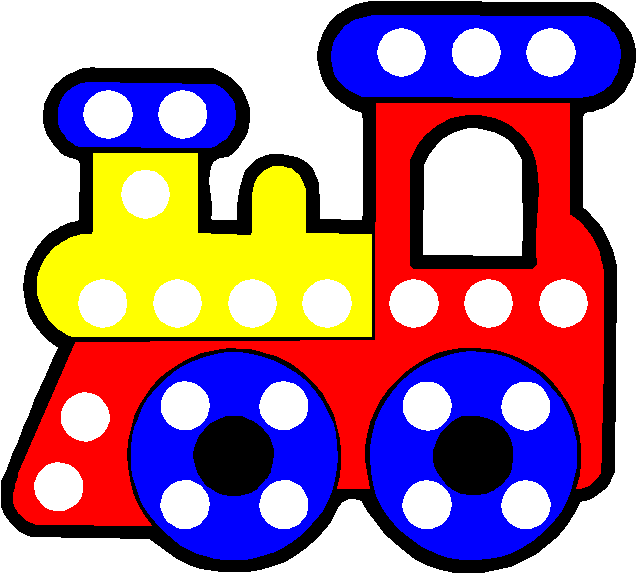 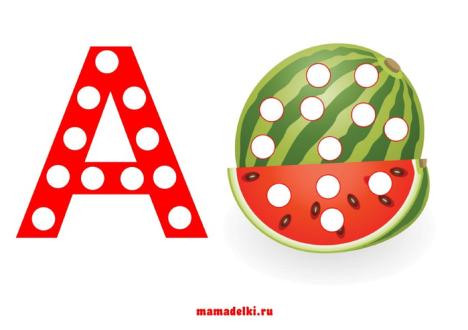 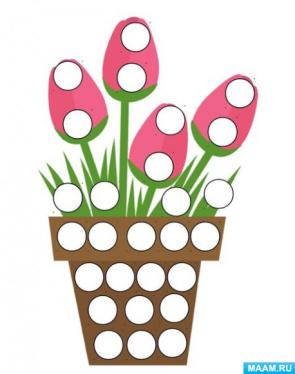 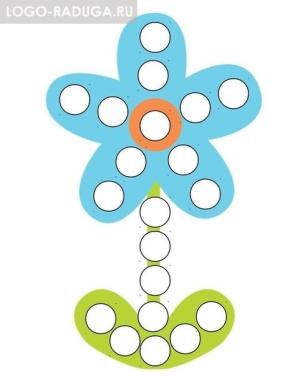 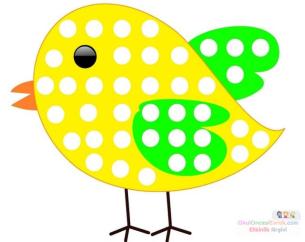